Double Your Organization’s Effectiveness With a Digital Twin
Digital twin: a living, breathing reflection.
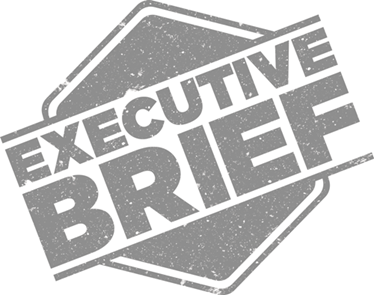 ANALYST PERSPECTIVE
Digital twin technology is the harbinger of a new era in industry.

Physical-world objects can now be subject to minute-by-minute monitoring, serialized tracking, and simulations. A physical-world object, a component, an area of space, or parts of the human body can be imbued with a digital twin.
	
A new world of possibilities opens up for organizations when digital twin is imbued into a physical-world object. The organizations that harness this technology will have unparalleled advantages.
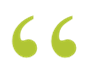 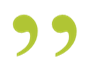 Andy Liu	, 
Research Manager, CIO Advisory Info-Tech Research Group
Our understanding of the problem
CIOs
IT leaders
Understand what digital twin is, including the unique characteristics of this transformative technology. 
Articulate both the value and constraints of digital twin technology.
Formulate a use case and validate its alignment with your organization.
Understand how digital twin technology is being adopted in different industries.
Brainstorm if digital twin fits your organization’s business model and the business benefits the organization could derive.
CEOs
CDOs
Business stakeholders
Executive summary
Digital twin will change industry power dynamics. Digital twin’s real-time monitoring, tracking, and simulation of assets offers organizational advantages. The technology can improve customer service, product development, and reduce costs of maintenance by unparalleled degrees.
Digital twin is for all industries.Digital twin technology is most prominent in manufacturing. Yet, use cases can be developed for all industries involved in the physical world. 
..
Many organizations are facing increased pressure to launch products quicker, provide higher-quality services, and cut costs. 
Products in every industry are increasing in complexity, with quality spills becoming increasingly more likely as more and more components are added to products.
Digital twin technology is not a cheap investment but has potentially high ROI if done correctly; its fit and benefits need to be understood in the organization. 
Organizational stakeholders often do not understand digital twin technology or realize its benefits.
Use cases: Info-Tech provides use cases on how to leverage digital twin technology to help your organization understand its best use. 
Digital Twin Fit and Benefits Assessment Checklist: This tool helps your organization understand if digital twin technology is a right fit and its benefits. 
Digital Twin Alignment Presentation: This presentation template will give you a head start on educating business stakeholders on digital twin, including its benefits, organizational fit, and possible use cases.
Organizations face increasing pressure to provide products and services at a better quality and lower cost
Technology has made each new generation of the same product more complex and given consumers more to demand from the business.
51%
48%
47%
Market demand to launch products before competition
Market demand for higher-quality and higher-performing products
Market demand for customized and complex products
Source: Aberdeen Group IBM, 2017
Digital twin can solve many of the pressures facing organizations today, but it is a big project
Digital twin technology addresses two issues facing product and service providers today: volume and complexity.
Complexity
Volume
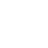 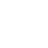 Over time, existing assets and processes have become more complex. 
Digital twin technology provides the simulation and modelling capabilities to ensure you construct these complex assets and processes correctly.
Organizations will have to provide increasingly higher-quality products at a high rate of consistency. 
The real-time information, analysis, and modelling provided by digital twin technology will provide the capabilities necessary to maintain product quality and improve time-to-market at high volumes.
Digital twin is a digital copy of an existing asset
Digital twin refers to the creation of digital models of real-life objects using data from sensors on the objects themselves. More than a simulation, a digital twin is a living model. It allows the user to inspect an object or physical system remotely, or interact with it in a sandbox environment.
Digital Replication
Physical World
Digital Twin of Components
Components
Digital Twin Technology
Digital twin of object
Physical world object
The digital twin movement is upon us
The global market for digital twin technology is expected to grow 38% annually to reach 16 billion by 2023.
What Is Driving Digital Twin?
Reduced cost of data collection
Decline in the cost of IoT sensors and the increased types of IoT sensors lower the cost of capturing data from the physical world.
Stronger analysis and simulation
Improving cloud and machine learning capabilities have made it easier to extract insights from large volumes of data, which assists with predicting risk and simulating solutions.
Enhanced ease of use
Workers can engage digital twins easier through new technologies such as chatbots, speech recognition, virtual assistants, and augmented reality.
Sources: Deloitte Insights, 2018; Markets and Markets, n.d.
Business executives frequently do not understand IT’s solutions and how they can benefit the organization
Despite the benefits of digital twin technology, business stakeholders often lack an understanding of technology solutions when they are communicated by IT.
The business must see IT as a value generator – not just as a cost center.
A clear link must be established to show how the IT solutions support the business.
IT
Success
Business
IT should help the business achieve its goals.
Each party must understand what the other does.
Info-Tech’s research helps your organization understand digital twin technology and its fit for your organization
Follow Info-Tech’s research to provide an understanding of the benefits and capabilities of digital twin technology for your IT team and business stakeholders.
Key outputs:
An understanding of how digital twin technology works, including its capabilities and numerous benefits. 
An understanding of the different use cases for digital twin and how organizations are currently applying these use cases.
1
What Is Digital Twin?
Key outputs:
An assessment of the organizational fit for each digital twin use case. 
An assessment of how your organization will benefit from digital twin technology. 
A presentation to communicate the benefits of digital twin technology to organizational stakeholders.
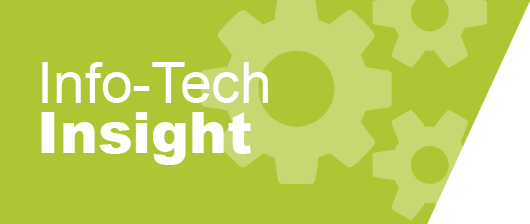 Digital twin will soon not be optional. A single quality spill can severely damage a company’s service and reputation. There is increased pressure to improve product and service delivery, as well as quality. Digital twin offers the preventative and predictive capabilities to make sure these needs are met.
2
Is Digital Twin Technology Right for My Organization?
Select and communicate the process
General Electric (GE) assists hospitals with strategic planning using digital twin technology
CASE STUDY
Industry
Source
Healthcare
Digital Twins Revolutionize Strategic Planning in Healthcare
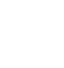 Situation
GE is partnering with hospital networks to assist them with strategic planning. Today, healthcare delivery networks are becoming ever more integrated. Healthcare leaders have to manage a complex portfolio of clinics, outpatient centers, and hospitals. These integrated processes make strategic planning in each part of the care delivery stream more difficult to predict. 
Digital twin simulations
As a result, hospitals are partnering with GE to redesign healthcare system dynamics. These dynamics include elements such as bed mix, staffing, model of care, floor plan, and bed algorithms. GE is using digital twin technology to assist with redesign of hospitals as well as creation of new hospitals. 
Results 
Traditional ways of hospital redesign relies on tribal knowledge and basic analysis. Compared to the traditional way, GE consultants using digital twin technology have modelled >1,000 hospital beds 75% faster than teams of PhDs using traditional methods.
The GE partnership demonstrates the following digital twin use case:
Asset Digital Twin
Area Digital Twin
Human Digital Twin
Legend
Relevant Digital Twin Use Case
Use these icons to help direct you as you navigate this research
Use these icons to help guide you through each step of the blueprint and direct you to content related to the recommended activities.
This icon denotes a slide where a supporting Info-Tech tool or template will help you perform the activity or step associated with the slide. Refer to the supporting tool or template to get the best results and proceed to the next step of the project.
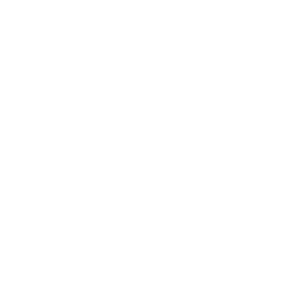 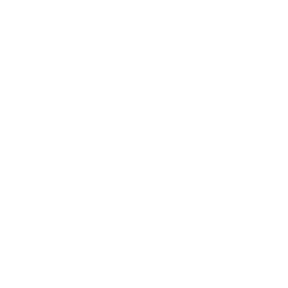 This icon denotes a slide with an associated activity. The activity can be performed either as part of your project or with the support of Info-Tech team members, who will come onsite to facilitate a workshop for your organization.
Info-Tech offers various levels of support to best suit your needs
Consulting
Workshop
Guided Implementation
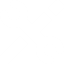 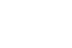 DIY Toolkit
“Our team does not have the time or the knowledge to take this project on. We need assistance through the entirety of this project.”
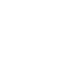 “We need to hit the ground running and get this project kicked off immediately. Our team has the ability to take this over once we get a framework and strategy in place.”
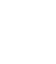 “Our team knows that we need to fix a process, but we need assistance to determine where to focus. Some check-ins along the way would help keep us on track.”
“Our team has already made this critical project a priority, and we have the time and capability, but some guidance along the way would be helpful.”
Diagnostics and consistent frameworks used throughout all four options
Double Your Organization’s Effectiveness With a Digital Twin– project overview
2. Is Digital Twin Technology Right for My Organization?
1. What Is Digital Twin?
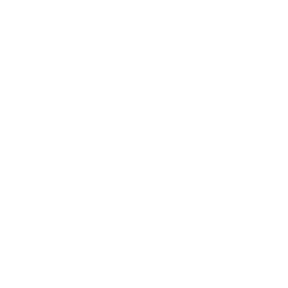 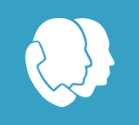 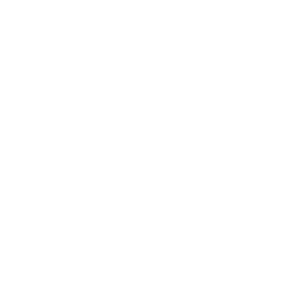 Workshop overview
Contact your account representative or email Workshops@InfoTech.com for more information.